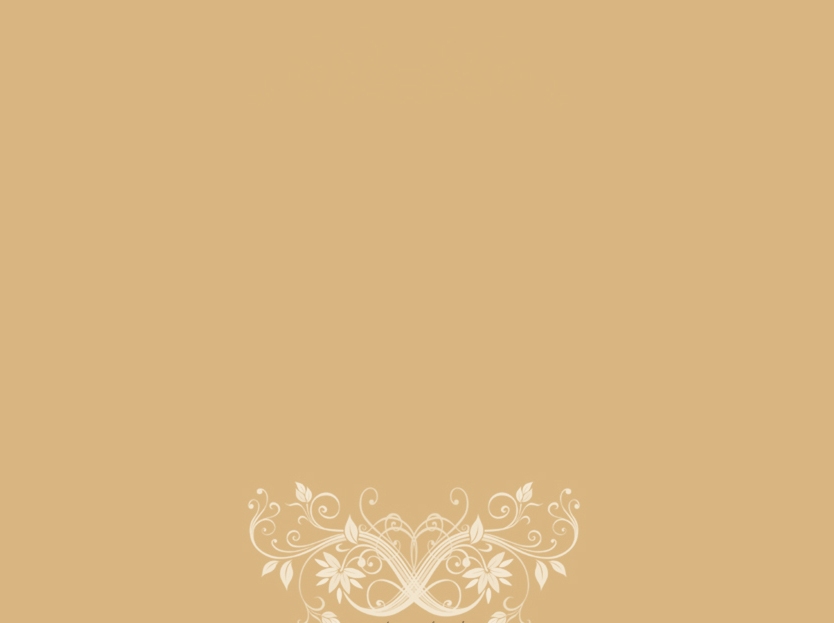 Муниципальное бюджетное общеобразовательное учреждение
«Хотьковская средняя общеобразовательная школа №5»
Елка, которую никто не забудет
Урок внеклассного чтения по рассказу Н.Д. Телешова «Ёлка Митрича»

Учитель русского языка и литературы
Л.А. Раздайводина

г.Хотьково
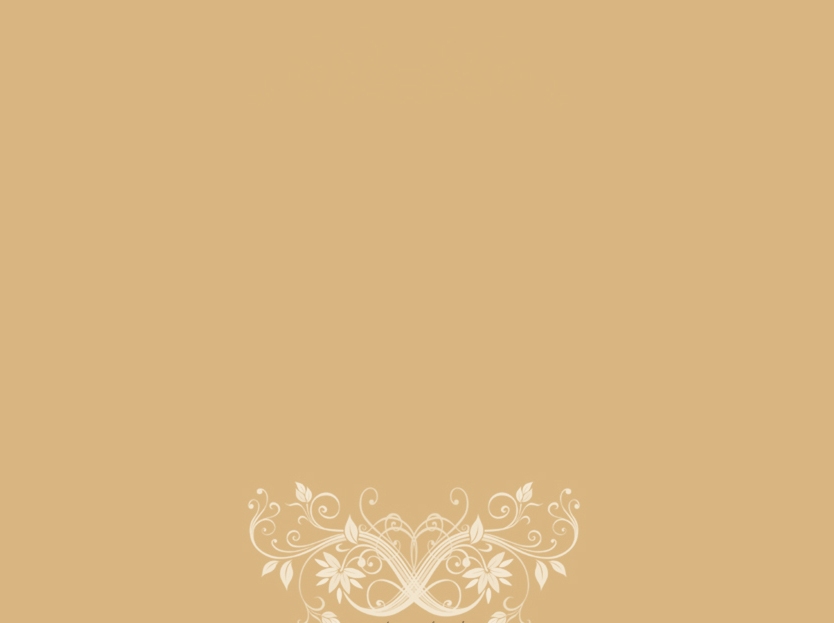 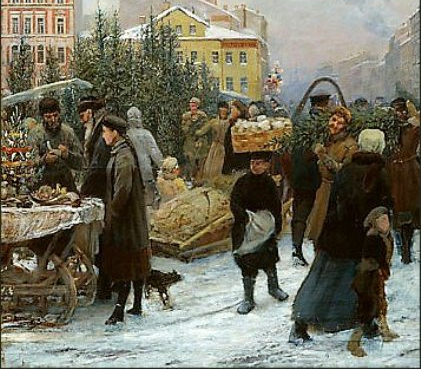 Рождественский рассказ. Особенности жанра.
Основателем жанра рождественского рассказа принято считать английского писателя XIX века Чарльза Диккенса («Рождественская песнь в прозе», 1843).
	В русской литературе рождественский рассказ появился в XIX веке. К нему обращались Достоевский и Бунин, Куприн и Чехов, Лесков и Андреев.
Основные элементы рассказа:
- приуроченность к Рождеству (действие происходит в канун праздника);
- главный герой – ребёнок или человек, попавший в тяжелое, порой критическое положение, столкнувшийся с равнодушием и безразличием окружающих;
- герой проходит через трудности, преодолеть которые помогает либо вмешательство высших сил, либо внезапная помощь милосердных людей (происходит чудо);
- нравственная христианская проблематика (милосердие, сочувствие);
- счастливый финал;
-мораль и назидательность (проповедь человечности, добра и любви).
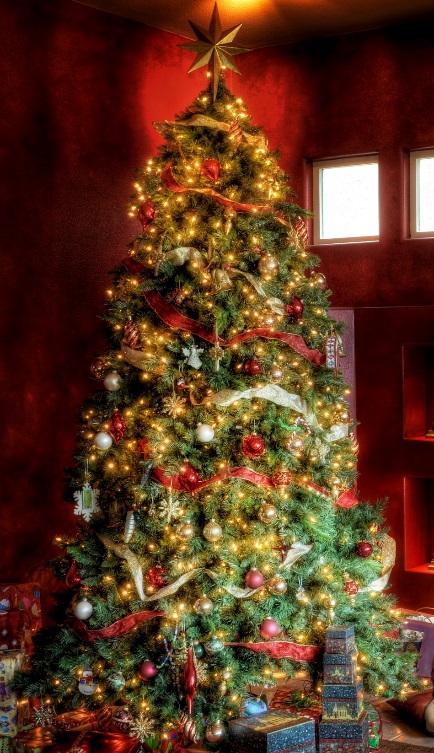 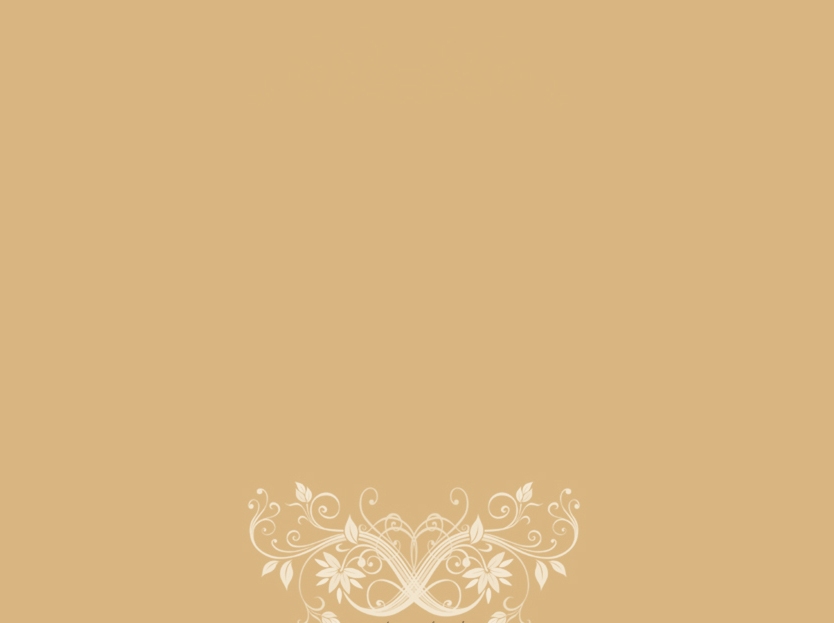 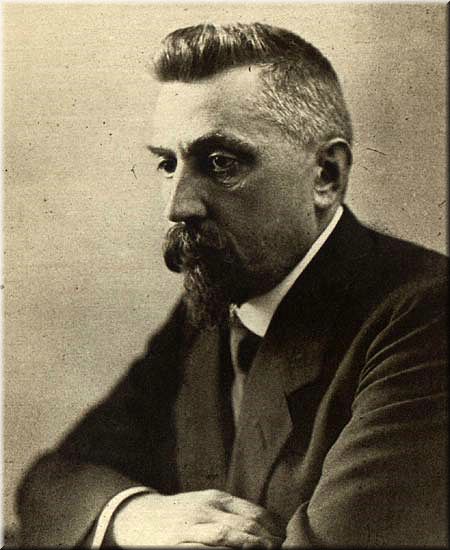 Николай Дмитриевич Телешо́в
10 ноября 1867 — 14 марта 1957 — русский советский писатель
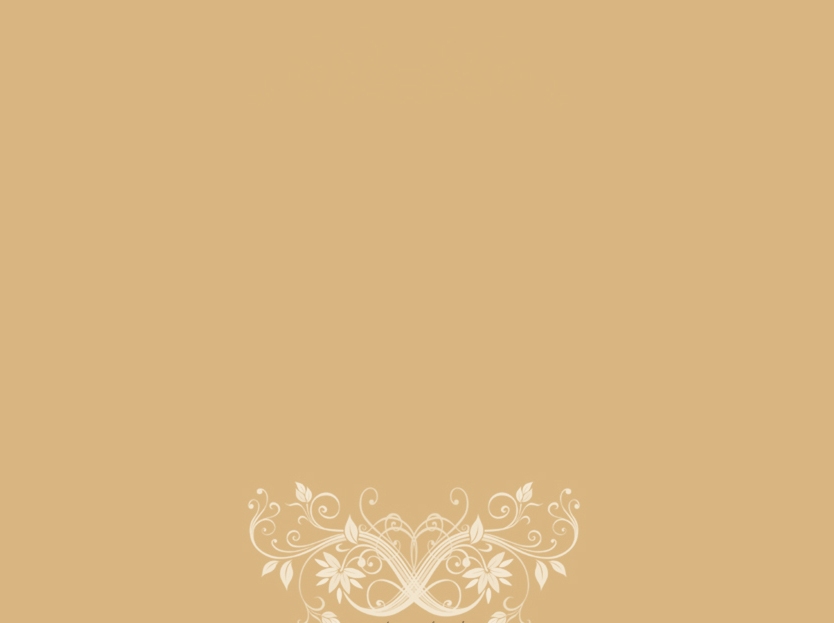 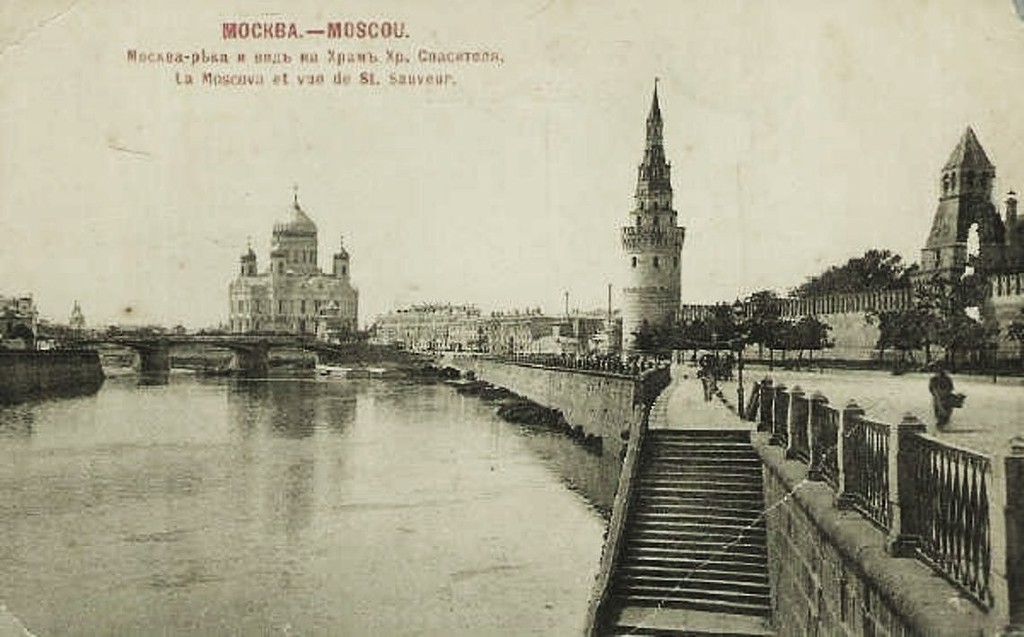 Николай Дмитриевич Телешов родился в Москве, в купеческой семье. Он рано приобщился к чтению и литературе. Ещё двенадцатилетним подростком в 1880 году он стал свидетелем грандиозных Пушкинских торжеств в Москве –  открытия памятника, выступлений Ф.М. Достоевского, И.С. Тургенева.
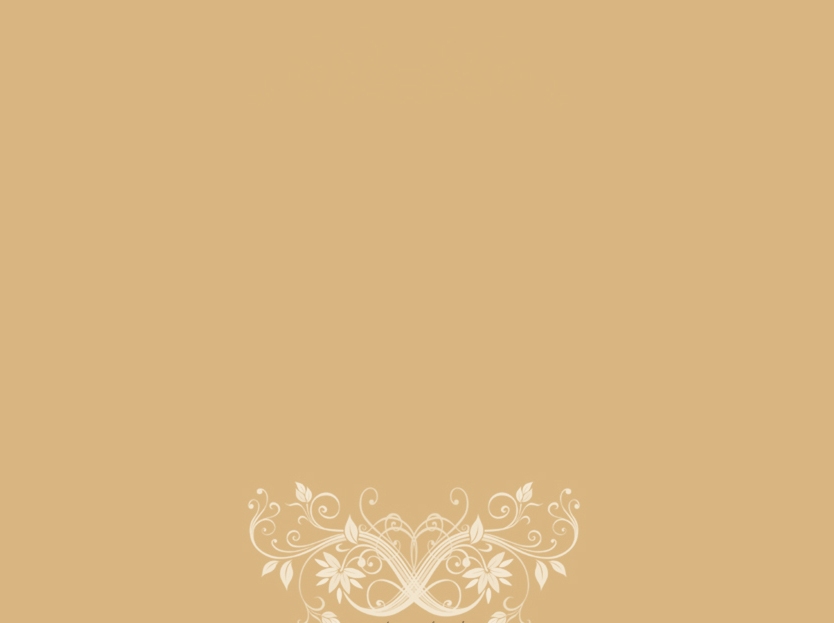 В 1884 году Николай Телешов окончил московскую Практическую коммерческую академию. 
Увлекся литературой, писал стихи, рассказы, стал создателем литературного объединения «Среда». В него входили известные писатели: М.Горький, А.Куприн, И.Бунин, В.Вересаев, Л.Андреев
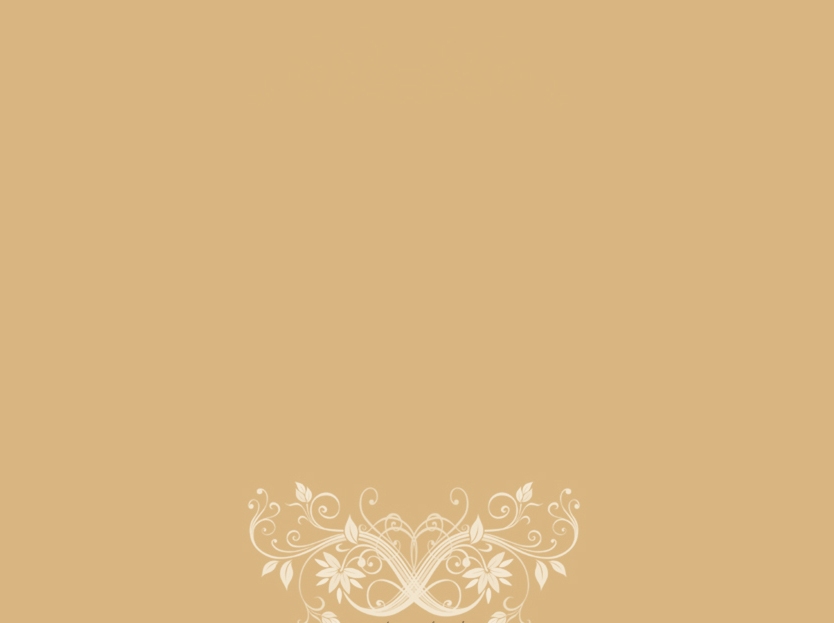 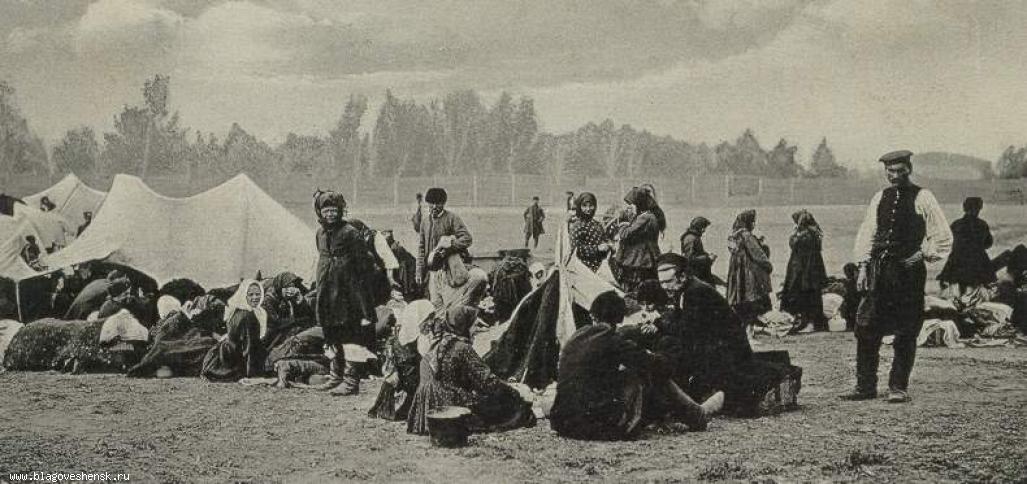 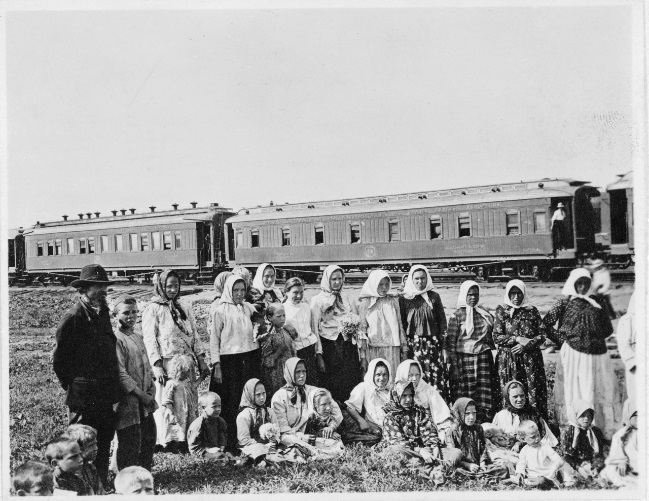 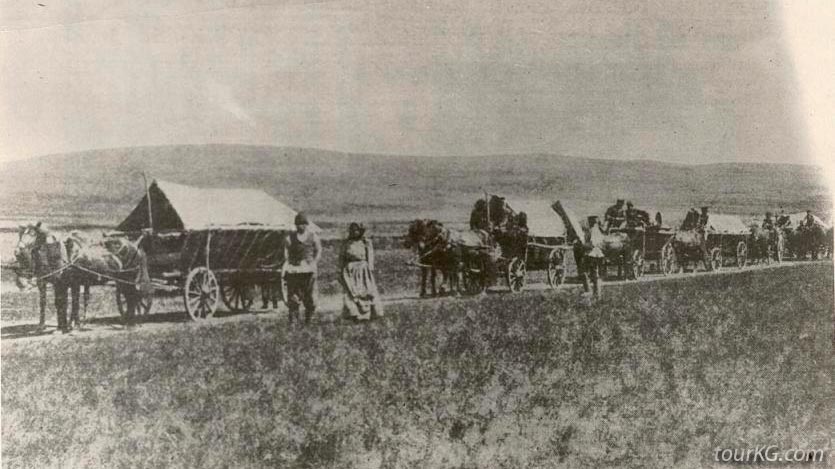 По совету Чехова в 1894 году Телешов предпринял длительное путешествие в Сибирь, результатом которого стала серия рассказов, посвящённых быту переселенцев (циклы «За Урал», «По Сибири» и «Переселенцы», рассказы «Нужда», «На ходу», «Самоходы», «Домой» и др.)
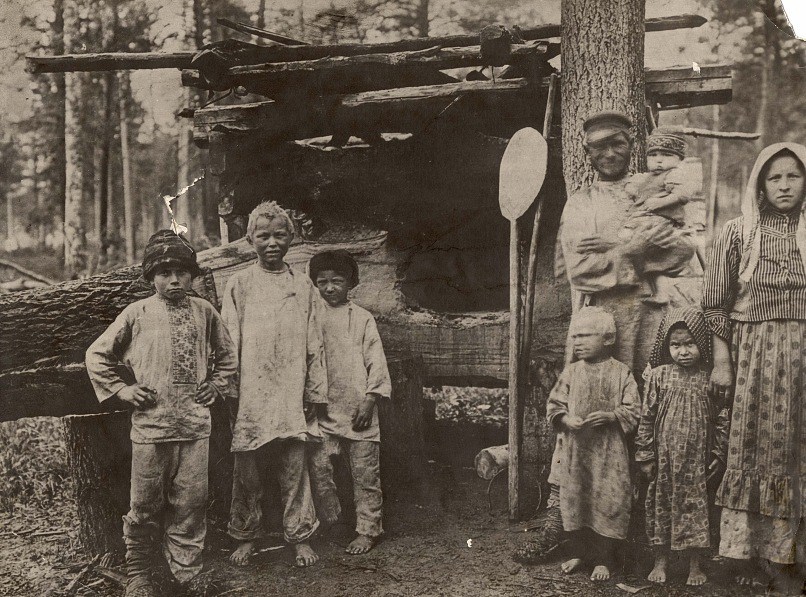 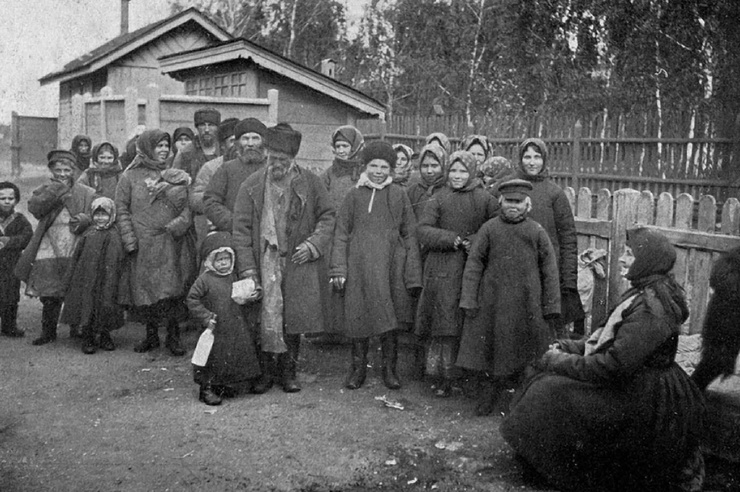 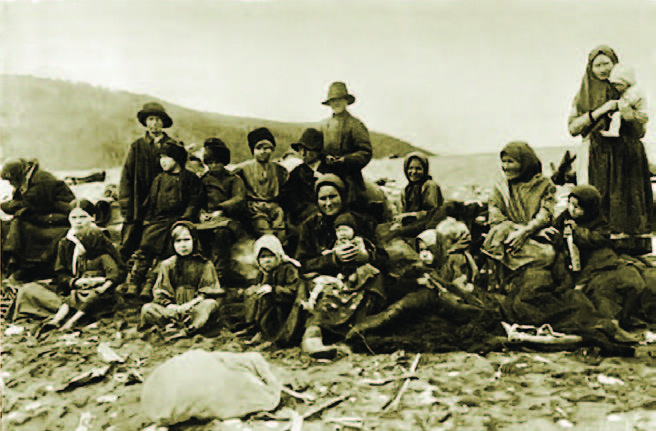 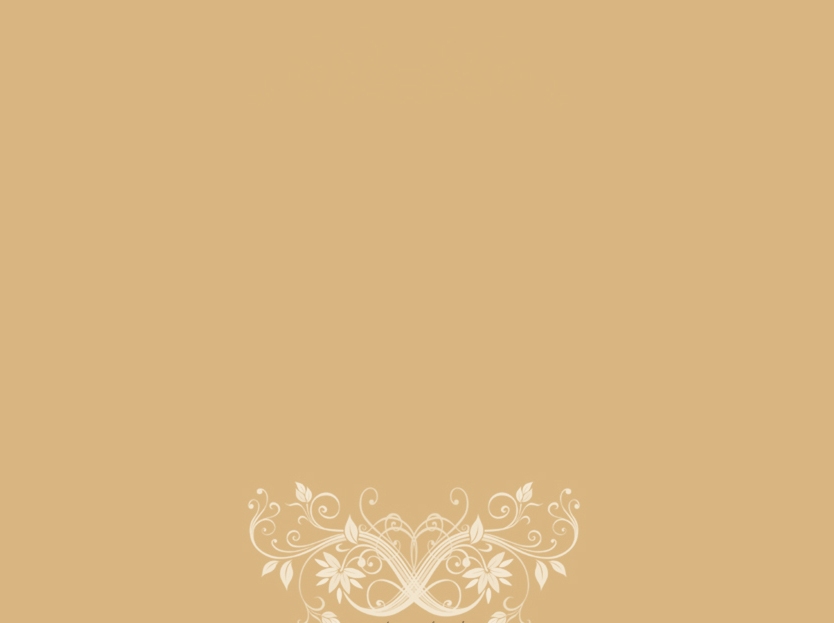 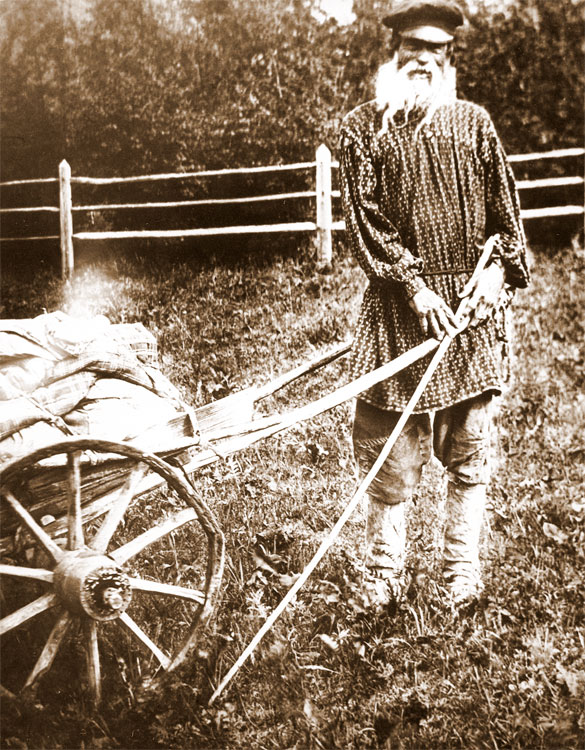 Дело было в 1894 году. За Уралом я увидел страшную жизнь наших переселенцев, невероятные невзгоды и тягости народной, мужицкой жизни. И когда я вернулся, у меня был готов целый ряд сибирских рассказов, которые и открыли тогда передо мной впервые страницы наших лучших журналов.
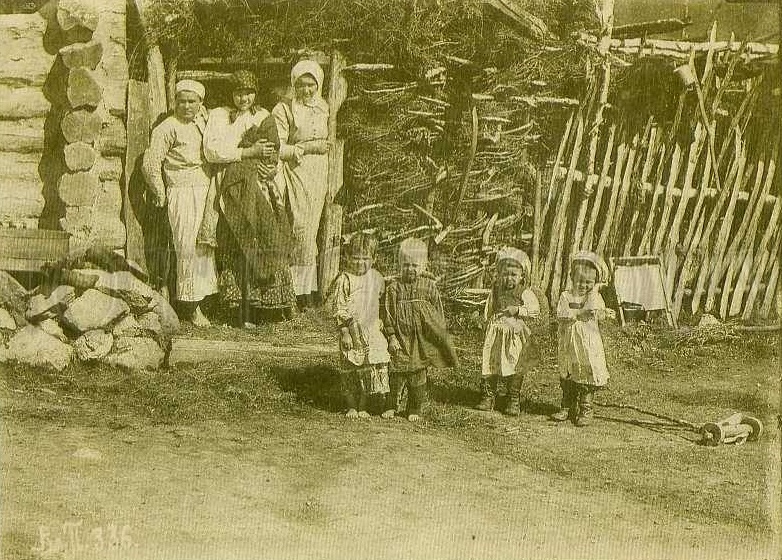 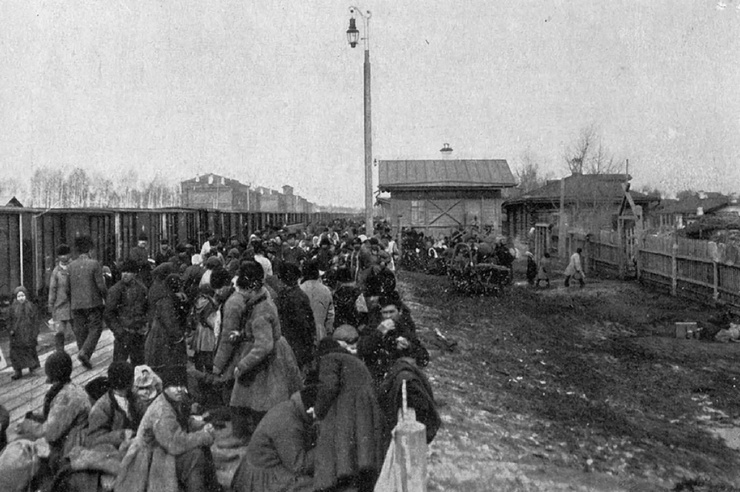 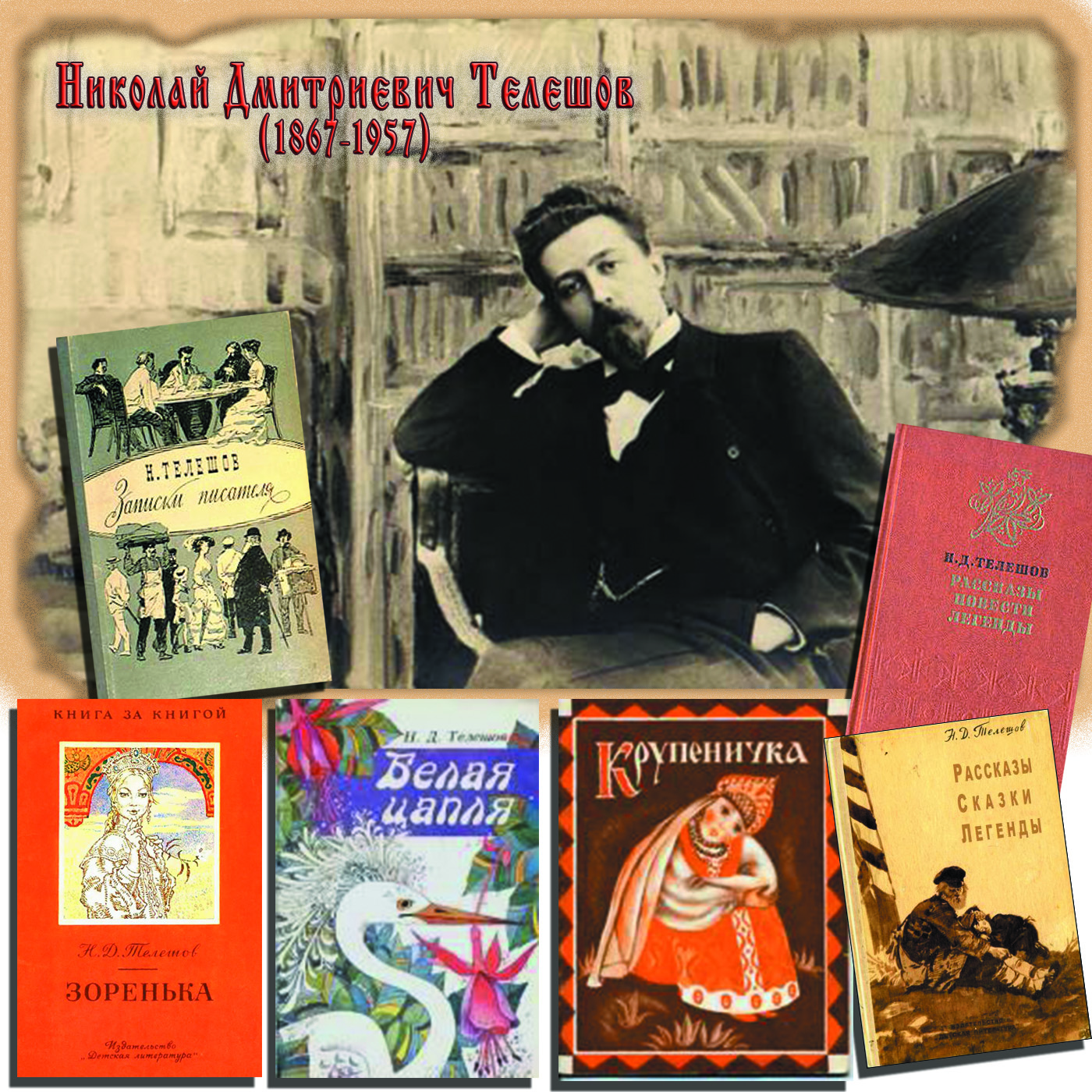 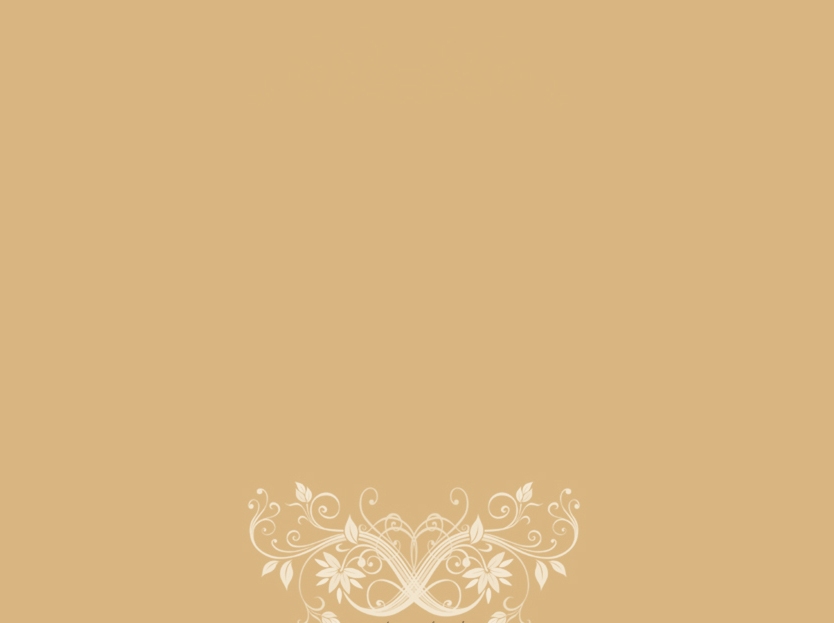 Рассказы Телешова отличали будничность сюжета, лишённого неожиданных поворотов в повествовании, внешне бесстрастная («чеховская») манера письма. Однако в своих рассказах-легендах писатель не скупился применять и фантастику, и иносказание, и символику образов.
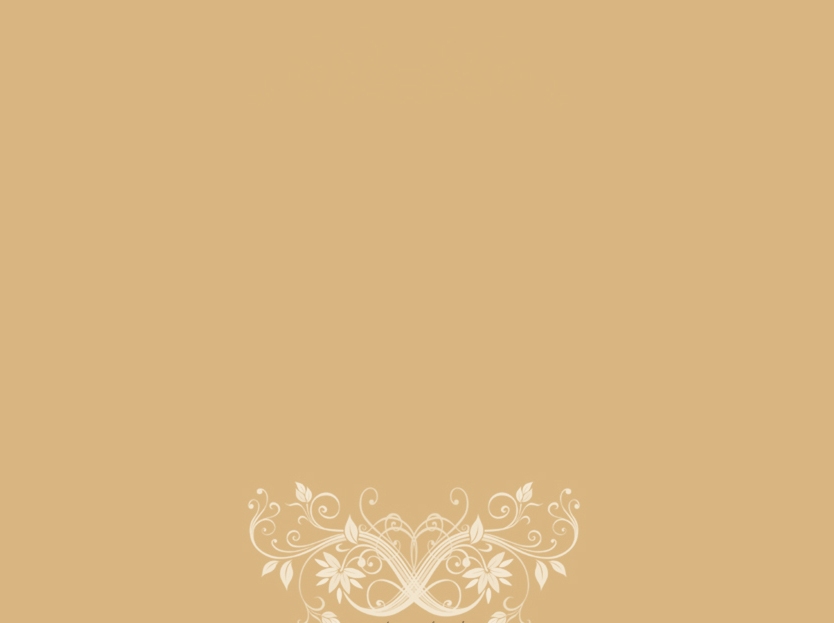 После Октябрьской революции Н.Д.Телешов принимал участие в работе Народного комиссариата просвещения. Он участвовал в организации Музея МХТ (Камергерский переулок, 3а), директором которого был с 1923 года. В эти годы он занимается детской литературой, задумывает цикл «Легенды и сказки»: «Крупеничка» (1919), «Зоренька» (1921). Начинает художественные мемуары «Записки писателя» (1925—1943), повествующие о событиях литературной жизни Москвы XIX—XX вв. 
Умер 14 марта 1957 года. Похоронен на Новодевичьем кладбище
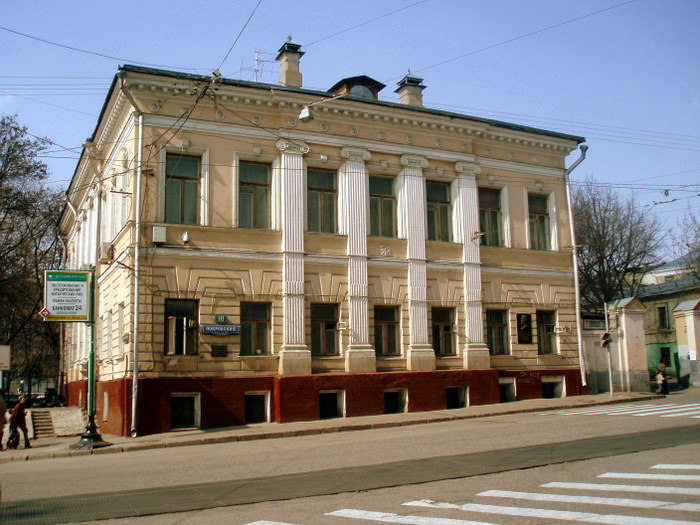 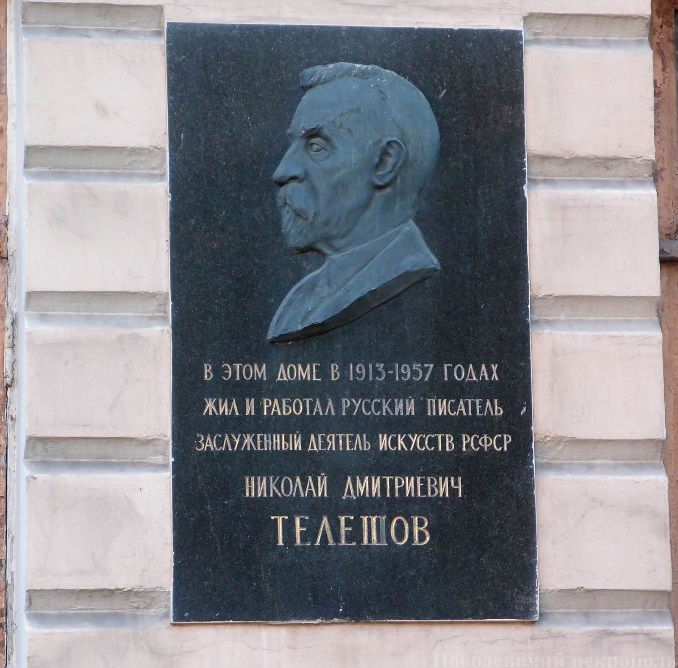 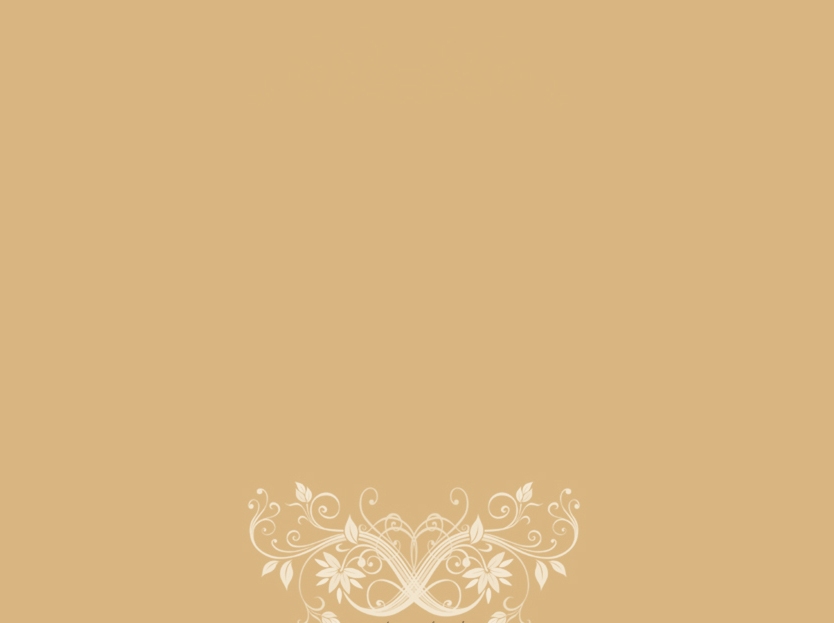 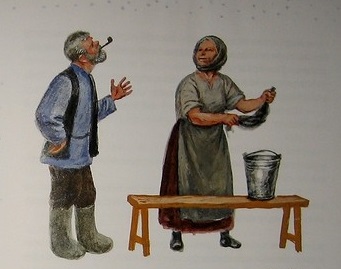 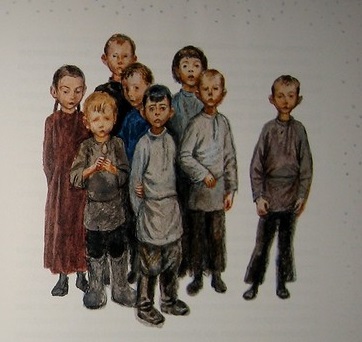 «Елку Митрича никто из них не забудет!»
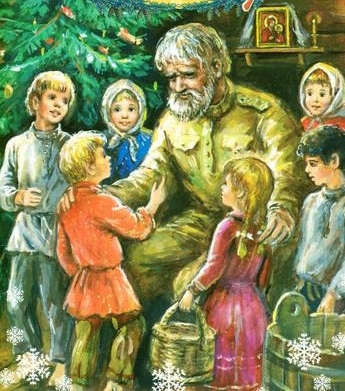 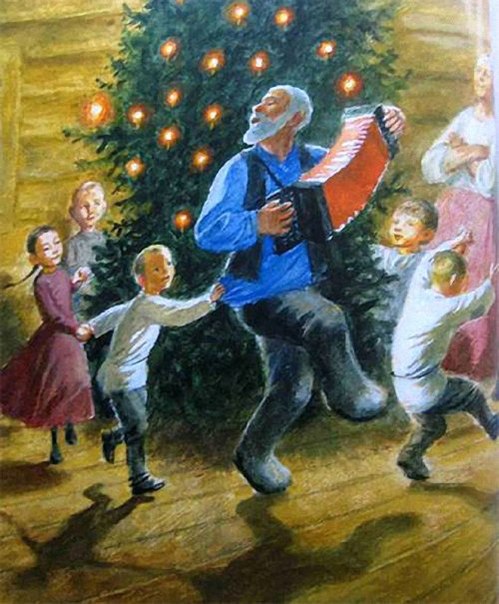 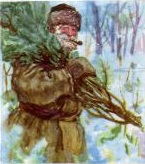